ESTATICA Y RESISTENCIA DE LOS MATERIALES
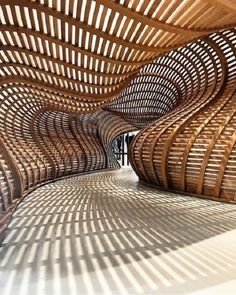 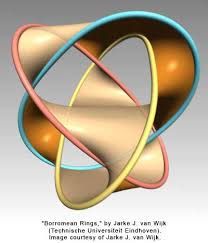 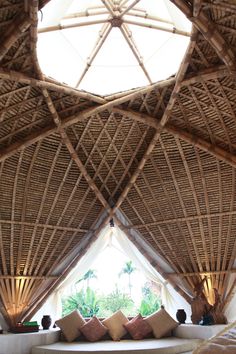 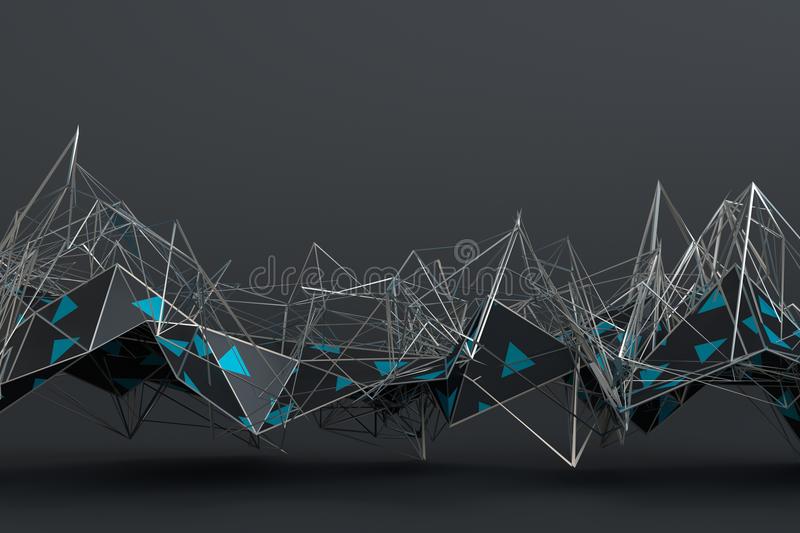 ERM CURSO 2 - LADAGA
GEOMETRIA SUPERFICIES
ERM CURSO 1 - LADAGA
BARICENTRO
Baricentro Figuras
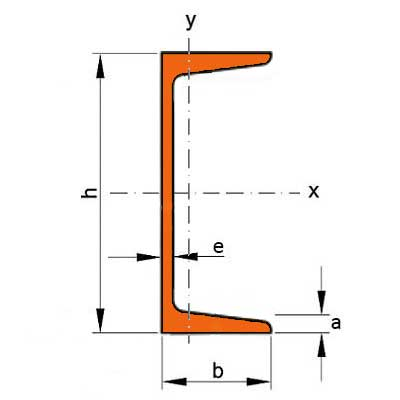 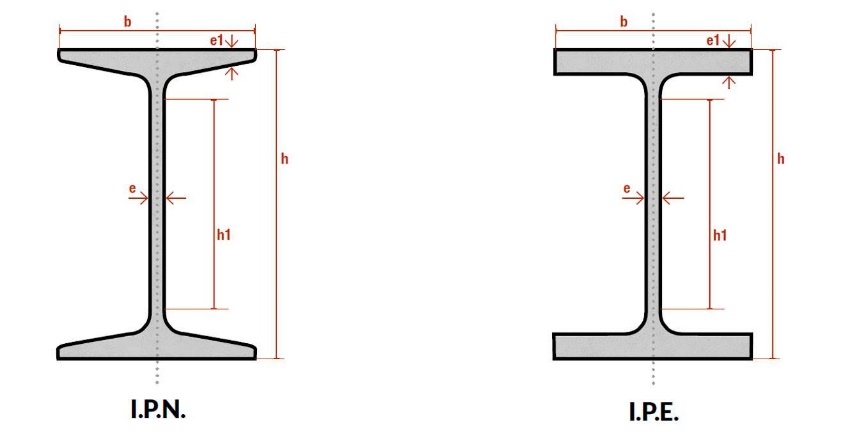 UPN
ERM CURSO 1 - LADAGA
GEOMETRIA SUPERFICIES
A
y
y
x
x
𝛒


0

o
ERM CURSO 1 - LADAGA
Momento de Segundo Orden
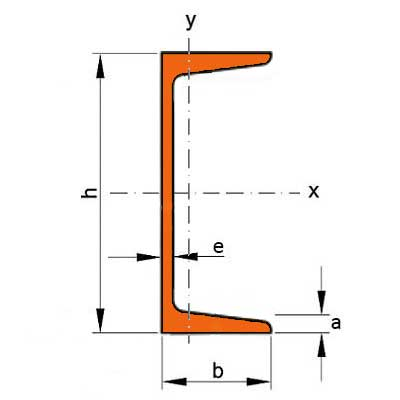 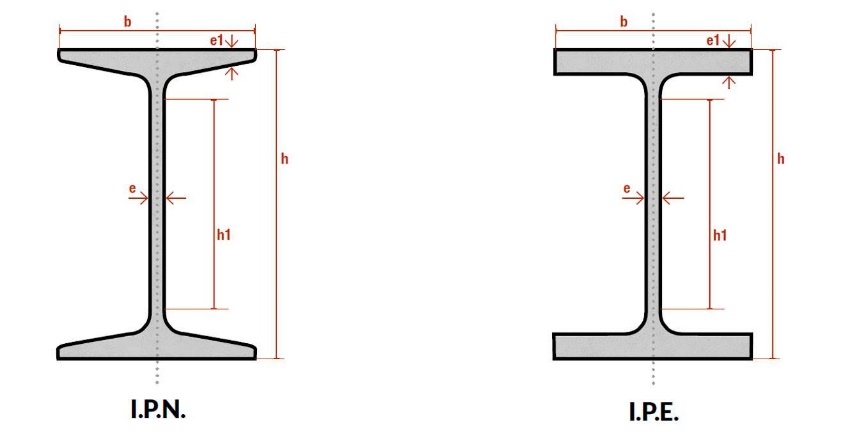 UPN
ERM CURSO 1 - LADAGA
GEOMETRIA SUPERFICIES
x
a
xG
b
y
yG
ERM CURSO 2 - LADAGA
GEOMETRIA SUPERFICIES
x
x’
a
a
dA
y'
y
ERM CURSO 2 - LADAGA
GEOMETRIA SUPERFICIES
ERM CURSO 2 - LADAGA
GEOMETRIA SUPERFICIES
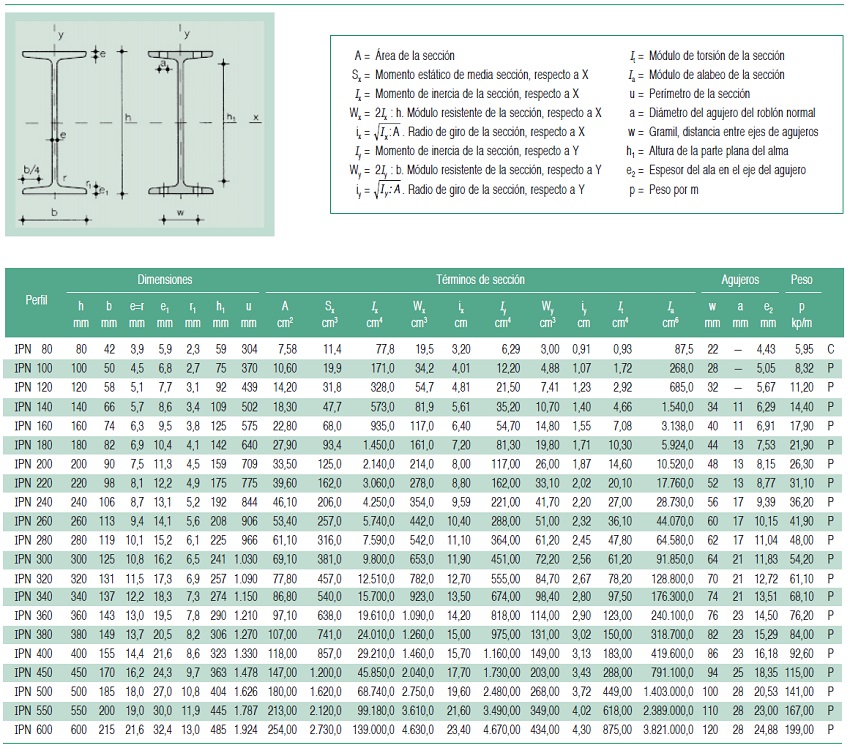 Columnas proyecto: IPN 200
Ejercicio. Pérgola.
IPN 200
A: 33,4 cm2
Jx: 2140 cm4
Jy: 117 cm4
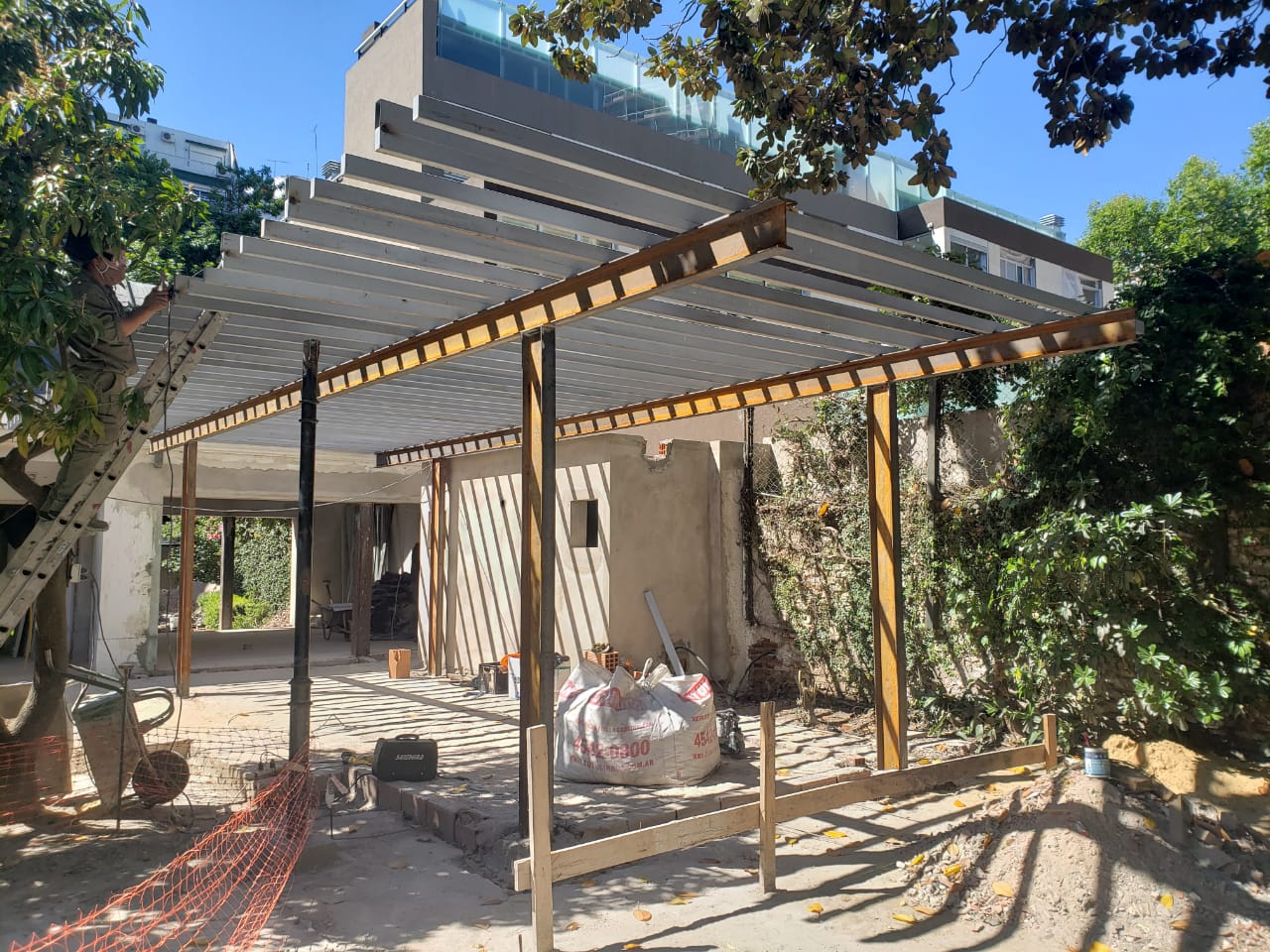 Columnas obra:       IPN 160
A: 22,8 cm2
Jx: 935 cm4
Jy: 54,7 cm4
Reduccion  Altura: 20%
A: 32%   
Jx: 56%
Jy: 53%
ERM CURSO 2 - LADAGA
GEOMETRIA SUPERFICIES
Propuesta: Soldar 2 Planchuelas –75,2x6,4 mm
*
y
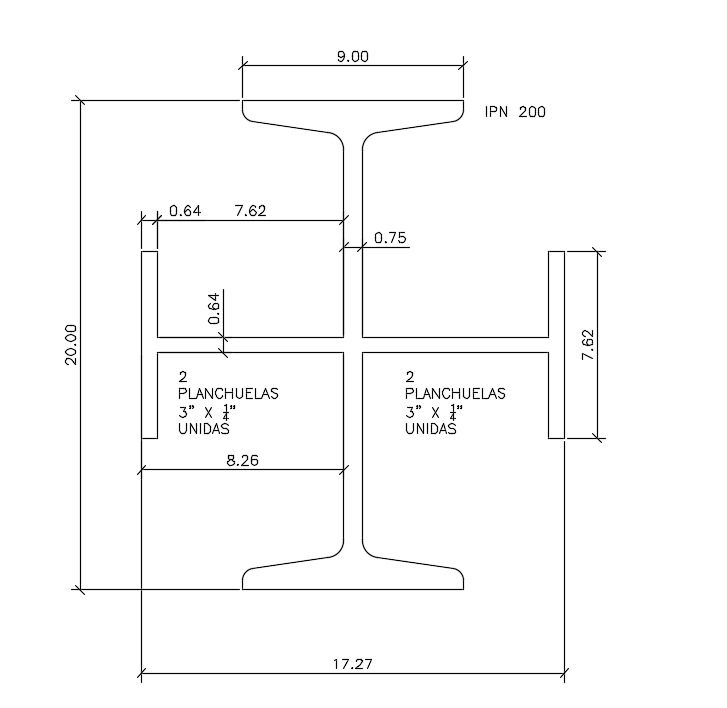 Hallar las características geométricas
1. Elegir Ejes de Referencias
PV
4,815
Coinciden con G IPN x–x , y-y
PV
2. Hallar el Baricentro
G
PH
x
PH
x
Figura con 2 ejes de Simetria  x-x e y-y
G está donde se cortan
Gpv= (8,315;0); (-8,315;0)
Gph= (4,815;0); (-4,815;0)
8,315
3. Hallar Momentos de Inercia
y
ERM CURSO 2 - LADAGA
GEOMETRIA SUPERFICIES
Propuesta: Soldar 2 Planchuelas –75,2x6,4 mm
*
y
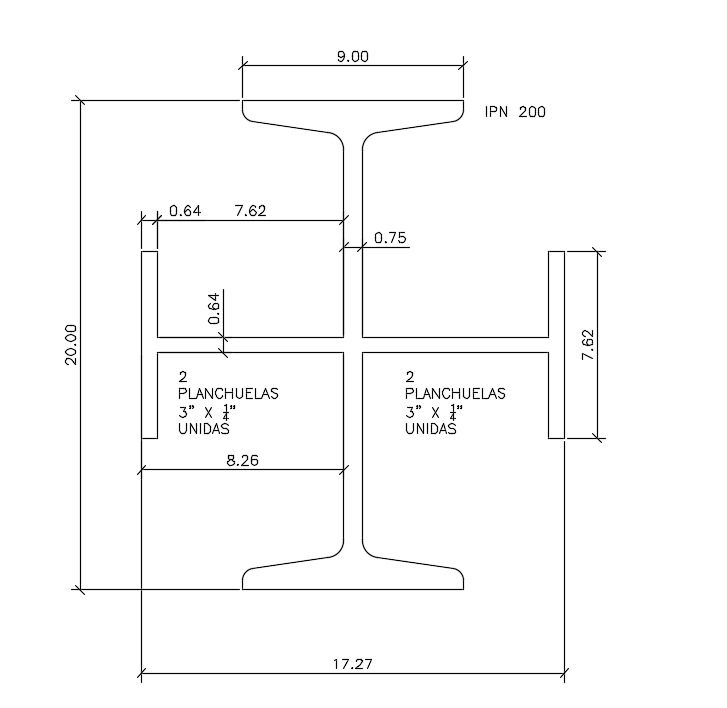 3. Hallar Momentos de Inercia
PV
4,815
PV
G
PH
x
PH
x
8,315
y
ERM CURSO 2 - LADAGA